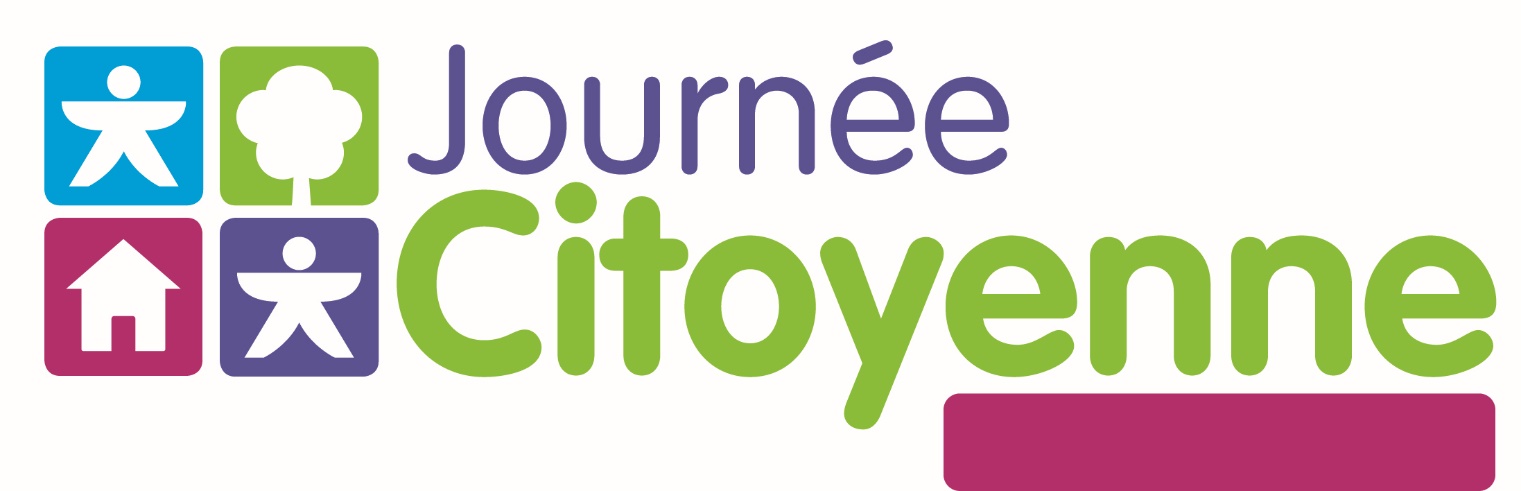 Blason de la ville
NOM DE LA VILLE
Chers habitants, 

Organisée aujourd’hui dans plus de 2500 villes et communes, la Journée Citoyenne favorise la participation de chacun et constitue une véritable fabrique de liens sociaux. 

L’équipe municipale vous propose donc d’organiser notre première Journée Citoyenne le DATE à partir de HEURE.
L’occasion pour nous de nous retrouver pour une belle journée sous le signe de la solidarité pour réaliser ensemble différents projets, nourris par vos propositions. 
Ces ateliers peuvent aller de l’embellissement de la ville au développement durable, en passant par la culture, la citoyenneté, le changement de regard sur le handicap et le renforcement du lien entre les générations.
Cette journée de travail se veut avant tout conviviale : elle permet d’impliquer chacun dans une citoyenneté active, mais aussi de favoriser la rencontre, le partage de compétences et le renforcement des liens entre les générations.
Informations et inscriptions : 
- Mairie  00 00 00 00 00
La Journée Citoyenne, et son organisation en quelques mots : 

La Journée Citoyenne permet de mener à bien différents types d’ateliers, très souvent proposés par les habitants eux-mêmes, pour améliorer leur cadre de vie. 
Au-delà des ateliers, le lien social créé à l’occasion de cette journée conviviale reste la priorité.
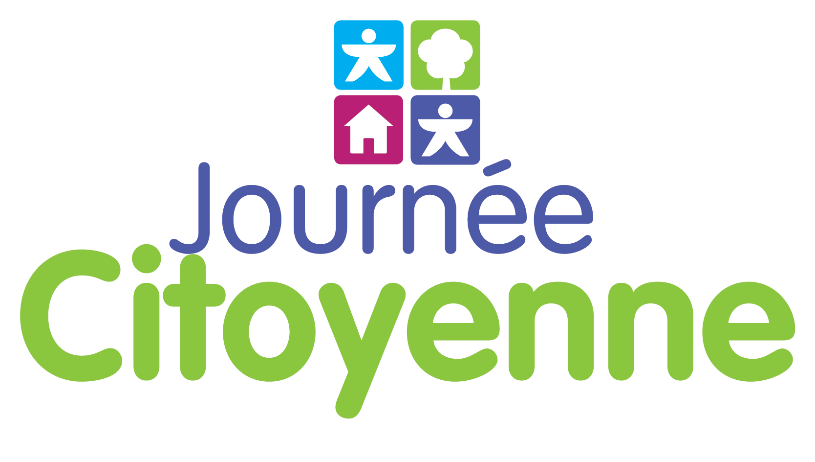 TALON REPONSE A RETOURNER EN MAIRIE POUR LE
DATE
Matin et après-midi : …… personnes
Après-midi uniquement :  …… personnes
Matin uniquement : …… personnes
Repas de midi :                     …… personnes